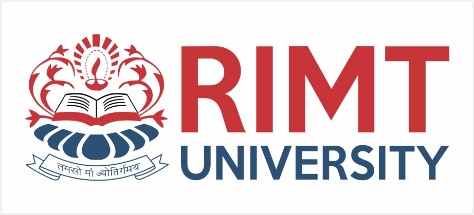 Numerical and Statistical Methods(BTEE-3604)
Course Name: B.Tech. (EE) Semester: 6th
Prepared by: Sachin Syan
education for life                                          www.rimt.ac.in
1
Dr.Nitin Thapar_SOMC_ITFM
Department of Electrical Engineering
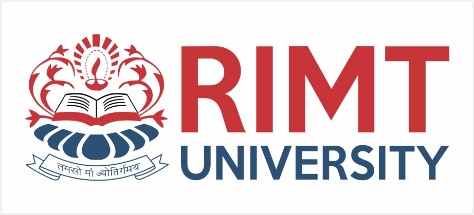 Topic Discussed
Errors and their Analysis: Sources of Errors 
Accuracy of Numbers
Types of Errors
Department of Electrical Engineering
education for life                                          www.rimt.ac.in
ERRORS AND THEIR ANALYSIS
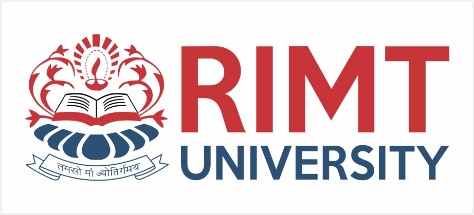 Sources of Errors 
Input errors. The input information is rarely exact since it comesfrom the experiments and any experiment can give results of onlylimited accuracy. Moreover, the quantity used can be representedin a computer for only a limited number of digits. 

Algorithmic errors. If direct algorithms based on a finite sequenceof operations are used, errors due to limited steps don’t amplify theexisting errors, but if infinite algorithms are used, exact resultsare expected only after an infinite number of steps. As this cannotbe done in practice, the algorithm has to be stopped after a finitenumber of steps and the results are not exact.
Department of Electrical Engineering
education for life                                          www.rimt.ac.in
ERRORS AND THEIR ANALYSIS
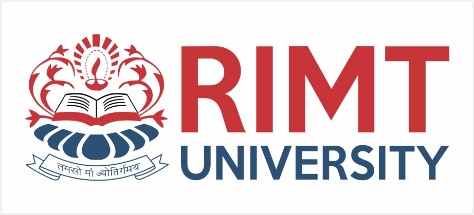 Sources of Errors 

(3) Computational errors. Even when elementary operations suchas multiplication and division are used, the number of digitsincreases greatly so that the results cannot be held fully in a registeravailable in a given computer. In such cases, a certain number ofdigits must be discarded. Furthermore, the errors here accumulate one after another from operation to operation, changing during theprocess and producing new errors.
Department of Electrical Engineering
education for life                                          www.rimt.ac.in
ACCURACY OF NUMBERS
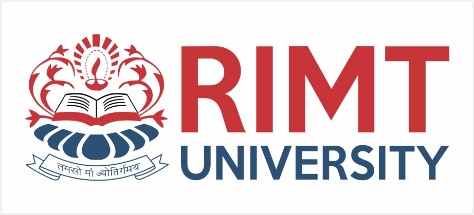 Approximate numbers. There are two types of numbers: exact andapproximate. Exact numbers are 2, 4, 9, 7 / 2 , 6.45, ...... etc. but there are  numbers such that4 /3  (= 1.333 ......), 2 (= 1.414213 ...) and π (= 3.141592......) which cannotbe expressed by a finite number of digits. These may be approximatedby numbers 1.3333, 1.4141, and 3.1416, respectively.Such numbers, which represent the given numbers to a certain degreeof accuracy, are called approximate numbers.
Department of Electrical Engineering
education for life                                          www.rimt.ac.in
ACCURACY OF NUMBERS
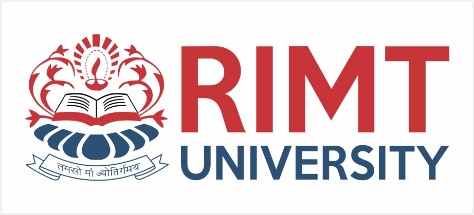 (2) Significant digits. The digits used to express a number are calledsignificant digits. The digits 1, 2, 3, 4, 5, 6, 7, 8, 9 are significant digits. ‘0’ is also a significant digit except when it is used to fix the decimal point or to fillthe places of unknown or discarded digits.For example, each of the numbers 7845, 3.589, and 0.4758 contains 4significant figures while the numbers 0.00386, 0.000587, 0.0000296contain only three significant figures (since zeros only help to fix theposition of the decimal point).Similarly, in the number 0.0003090, the first four ‘0’ s’ are notsignificant digits since they serve only to fix the position of the decimalpoint and indicate the place values of the other digits. The other two‘0’ s’ are significant.To be more clear, the number 3.0686 contains five significant digits.
Department of Electrical Engineering
education for life                                          www.rimt.ac.in
ACCURACY OF NUMBERS
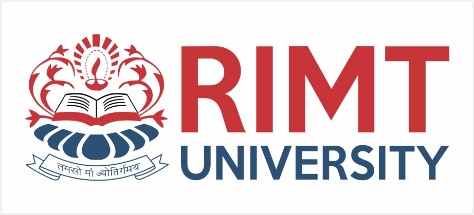 The significant figure in a number in positional notation consistsof(i) All non-zero digits(ii) Zero digits which(a) lie between significant digits;(b) lie to the right of decimal point and at the same time to theright of a non-zero digit;(c) are specifically indicated to be significant.
B. The significant figure in a number written in scientific notation(e.g., M × 10k) consists of all the digits explicitly in M.
Department of Electrical Engineering
education for life                                          www.rimt.ac.in
ACCURACY OF NUMBERS
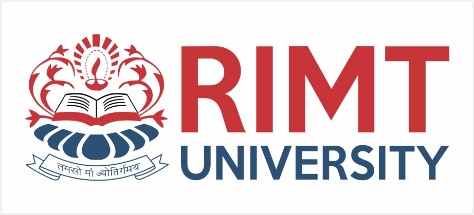 A list is provided to help students understand how to calculatesignificant digits in a given number:
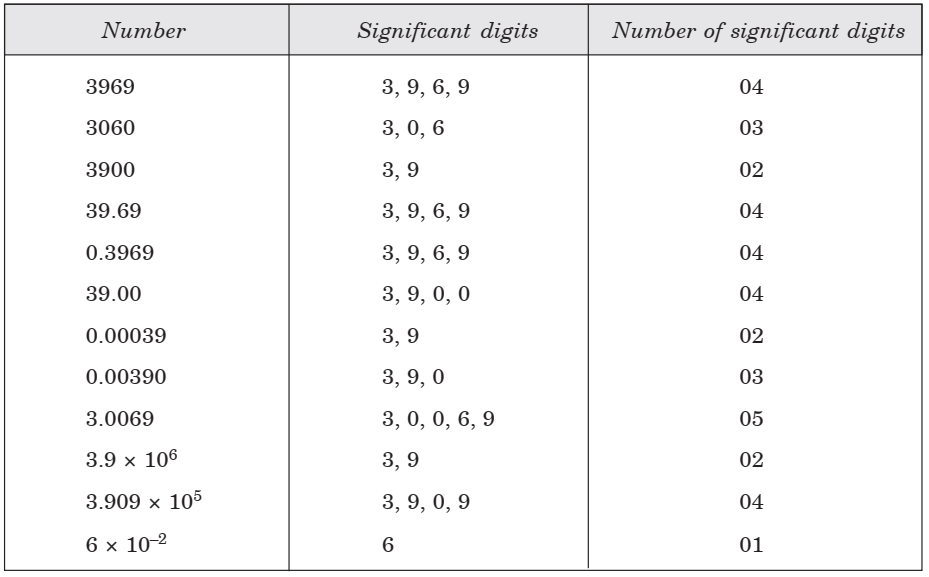 Department of Electrical Engineering
education for life                                          www.rimt.ac.in
ACCURACY OF NUMBERS
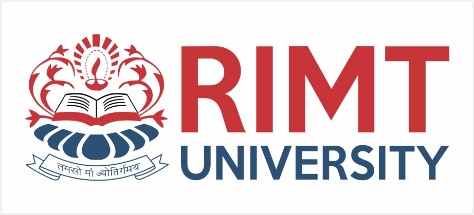 (3) Rounding-off. There are numbers with many digits, e.g., 22 / 7 =3.142857143. In practice, it is desirable to limit such numbers to a manageable number of digits, such as 3.14 or 3.143. This process of dropping unwanted digits is called rounding-off. Numbers are rounded-off according to the following rule:To round-off a number to n significant digits, discard all digits to theright of the nth digit and if this discarded number is(i) less than 5 in (n + 1)th place, leave the nth digit unaltered. e.g.,7.893 to 7.89.(ii) greater than 5 in (n + 1)th place, increase the nth digit by unity, e.g.,6.3456 to 6.346.(iii) exactly 5 in (n + 1)th place, increase the nth digit by unity if it is odd,otherwise leave it unchanged.e.g.,         12.675 ~ 12.68,           12.685 ~ 12.68
Department of Electrical Engineering
education for life                                          www.rimt.ac.in
ACCURACY OF NUMBERS
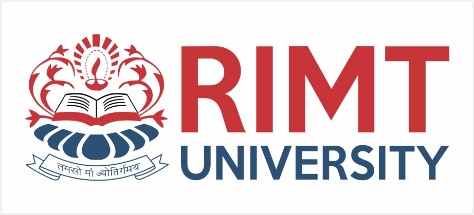 The number thus rounded-off is said to be correct to n significant figures.A list is provided for explanatory proposes:
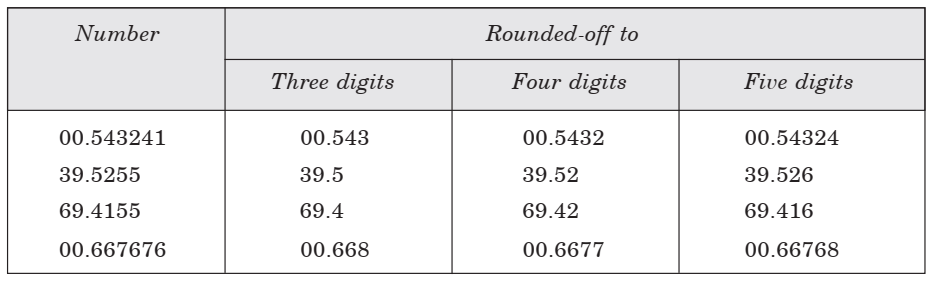 Department of Electrical Engineering
education for life                                          www.rimt.ac.in
ERRORS
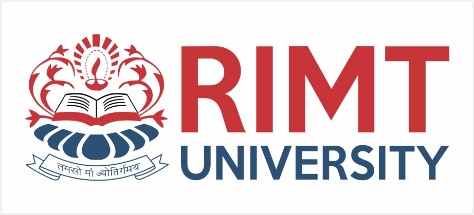 Machine epsilonWe know that a computer has a finite word length, so only a fixed number ofdigits is stored and used during computation. Hence, even in storing an exactdecimal number in its converted form in the computer memory, an error isintroduced. This error is machine dependant and is called machine epsilon.Error = True value – Approximate value
Department of Electrical Engineering
education for life                                          www.rimt.ac.in
ERRORS
Types of errors
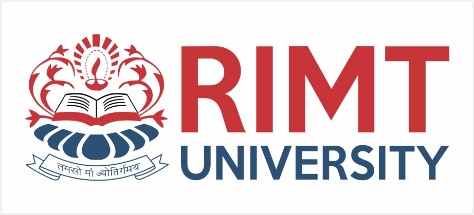 (1) Inherent errors. Errors which are already present in the statement of a problem before its solution are called inherent errors. Such errors arise either due to the fact that the given data is approximate or due to limitations of mathematical tables, calculators, or the digital computer. Inherent errors can be minimized by taking better data or by using high precision* computing aids. Accuracy refers to the number of significant digits in a value, for example, 53.965 is accurate to 5 significant digits. Precision refers to the number of decimal positions or order of magnitude of the last digit in the value. For example, in 53.965, precision is 10–3.
Department of Electrical Engineering
education for life                                          www.rimt.ac.in
ERRORS
Types of errors
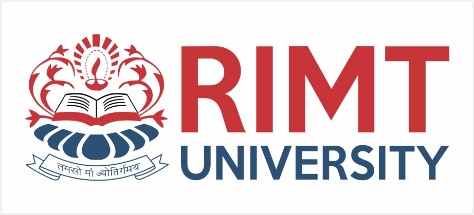 (2) Rounding errors. Rounding errors arise from the process of rounding off numbers during the computation. They are also called procedualerrors or numerical errors. Such errors are unavoidable in most of thecalculations due to limitations of computing aids.These errors can be reduced, however, by(i) changing the calculation procedure so as to avoid subtraction ofnearly equal numbers or division by a small number(ii) retaining at least one more significant digit at each step androunding-off at the last step.
Department of Electrical Engineering
education for life                                          www.rimt.ac.in
ERRORS
Types of errors
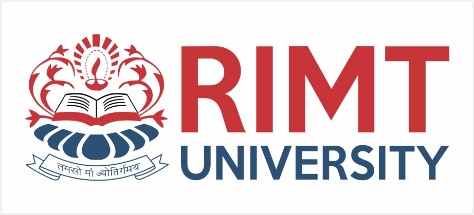 Rounding-off may be executed in two ways:

(a) Chopping. In chopping, extra digits are dropped by truncation of number. Suppose we are using a computer with a fixed word length of four digits, then a number like 12.92364 will be stored as 12.92.We can express the number 12.92364 in the floating print form asTrue 		x = 12.92364			   = 0.1292364 × 102 = (0.1292 + 0.0000364) × 102			   = 0.1292 × 102 + 0.364 × 10–4 + 2			   = fx . 10E + gx . 10E – d			   = Approximate x + Error
Department of Electrical Engineering
education for life                                          www.rimt.ac.in
ERRORS
Types of errors
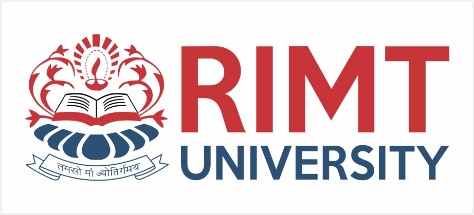 ∴ 		Error = gx . 10E – d, 0 ≤ gx ≤ d
	Here, gx is the mantissa, d is the length of mantissa and E isexponentSince		 0 ≤ gx < 1
	∴ 			Absolute error ≤ 10E – dCase I. If gx < 0.5 , then approximate x = fx . 10E
	Case II. If gx ≥ 0.5 , then approximate x = fx . 10E + 10E – d			Error = True value – Approximate value			          = fx . 10E + gx . 10E – d – fx .10E – 10E – d			          = (gx – 1) . 10E – d			absolute error ≤ 0.5.(10)E – d.
Department of Electrical Engineering
education for life                                          www.rimt.ac.in
ERRORS
Types of errors
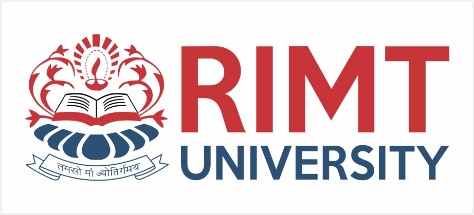 (b) Symmetric round-off. In symmetric round-off, the last retained               significant digit is rounded up by unity if the first discarded digit is ≥ 5, otherwise the last retained digit is unchanged.

(3) Truncation errorsTruncation errors are caused by using approximate results or byreplacing an infinite process with a finite one.If we are using a decimal computer having a fixed word length of 4digits, rounding-off of 13.658 gives 13.66, whereas truncation gives13.65.
Department of Electrical Engineering
education for life                                          www.rimt.ac.in
ERRORS
Types of errors
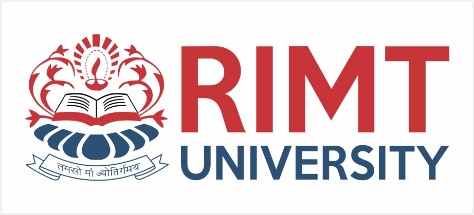 (4) Absolute error. Absolute error is the numerical difference between the true value of a quantity and its approximate value.Thus, if X is the true value of a quantity and X′ is its approximate value, then | X – X′ | is called the absolute error ea.				ea = | X – X′ | = | Error | 
(5) Relative error:  The relative error er is defined by 



				where X is true value and X – X′ is error.
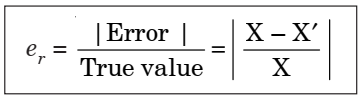 Department of Electrical Engineering
education for life                                          www.rimt.ac.in
ERRORS
Types of errors
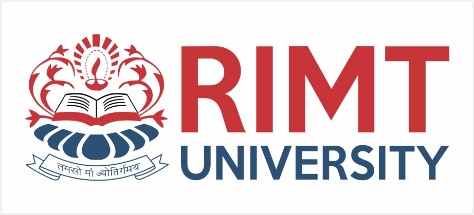 (6) Percentage error. Percentage error ep is defined as
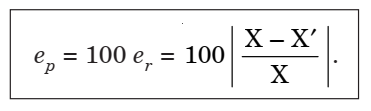 Department of Electrical Engineering
education for life                                          www.rimt.ac.in
ERRORS
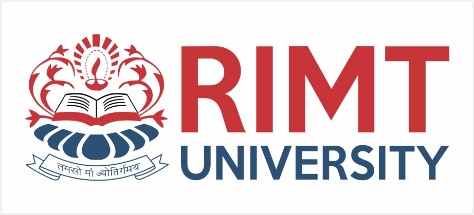 Example Suppose 1.414 is used as an approximation to 2 . Find the absolute               and relative errors
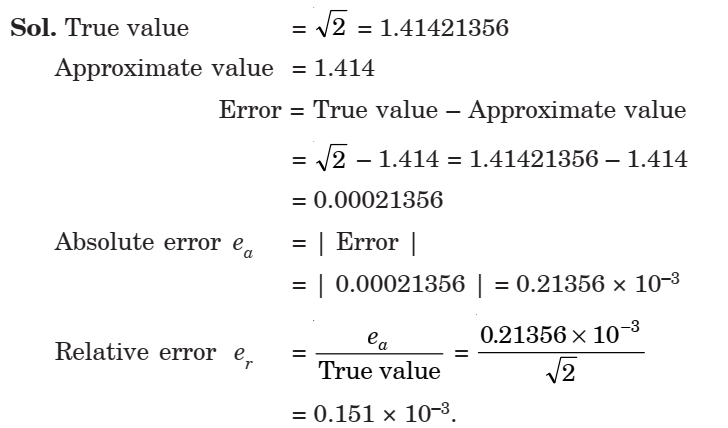 Department of Electrical Engineering
education for life                                          www.rimt.ac.in
ERRORS
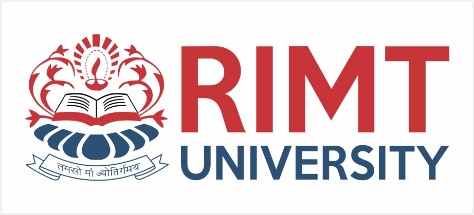 Example If 0.333 is the approximate value of 1/3, find the absolute, relative,and percentage errors
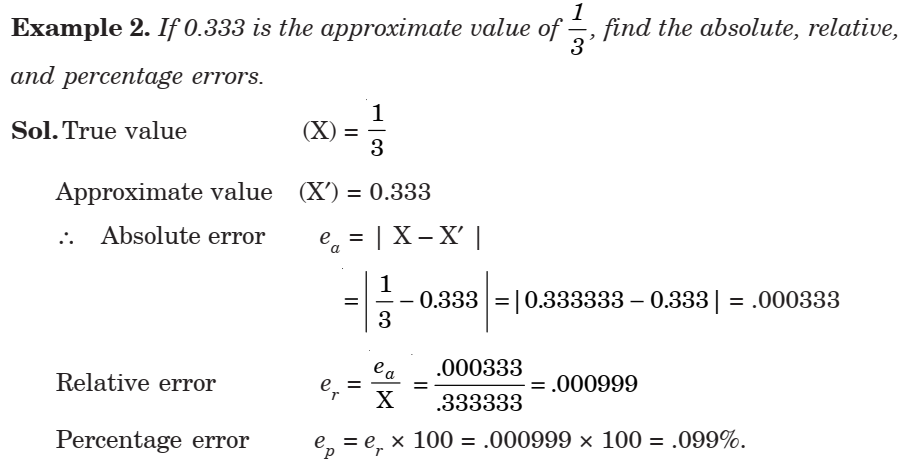 Department of Electrical Engineering
education for life                                          www.rimt.ac.in
ERRORS
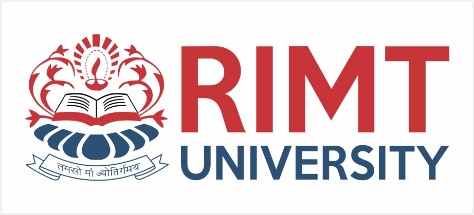 Example If 0.333 is the approximate value of 1/3, find the absolute, relative,and percentage errors
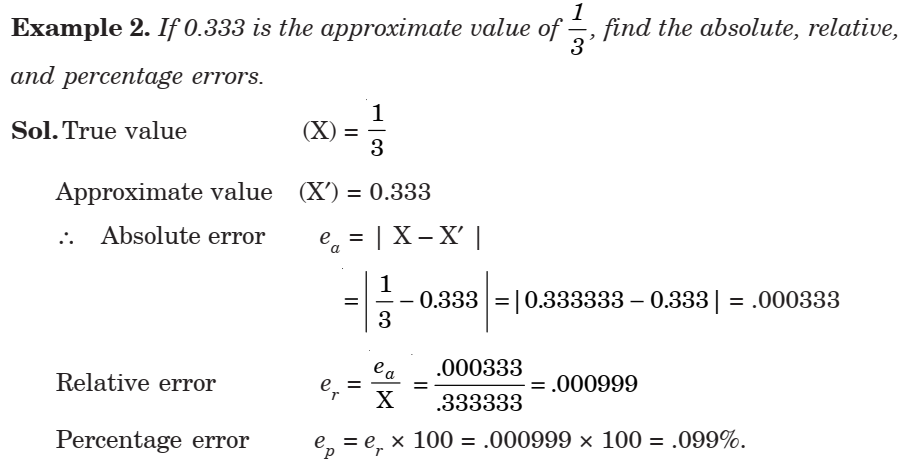 Department of Electrical Engineering
education for life                                          www.rimt.ac.in
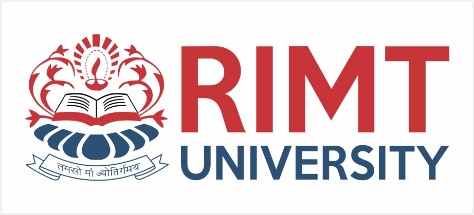 Topics Discussed in Next Lecture
t-test 
F-test
Chi-square test
Department of Electrical Engineering
education for life                                          www.rimt.ac.in